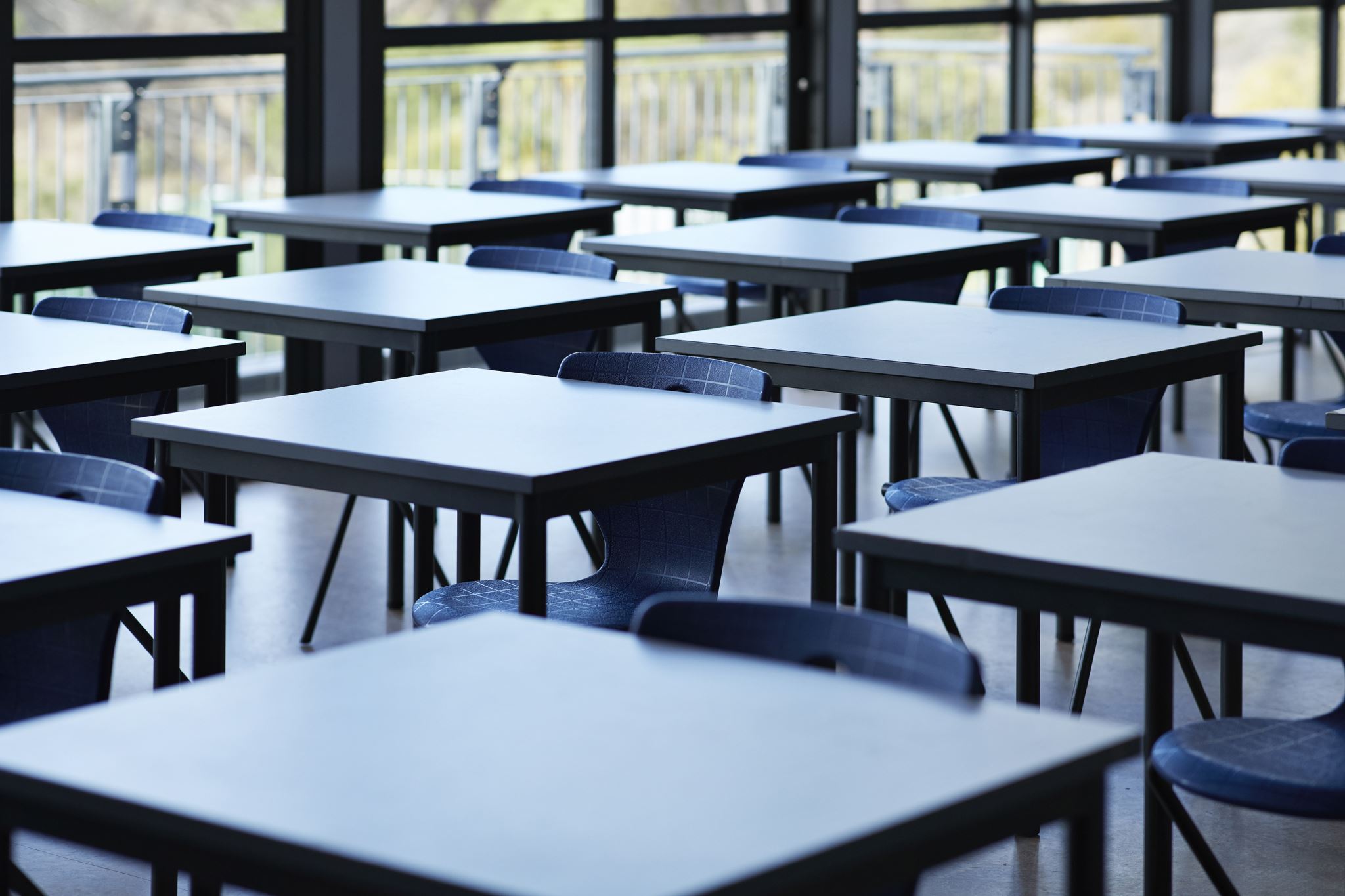 E-learning
Hind Habash
What is E-Learning?
Typically, e-learning is conducted on the Internet, where students can access their learning materials online at any place and time.   E-Learning most often takes place in the form of online courses, online degrees, or online programs and meeting.
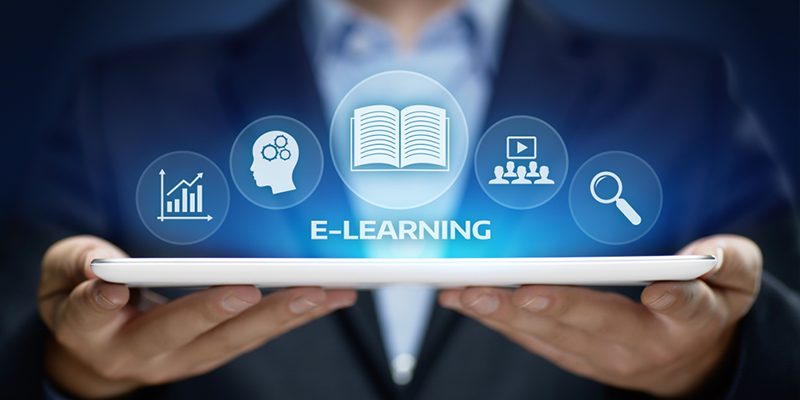 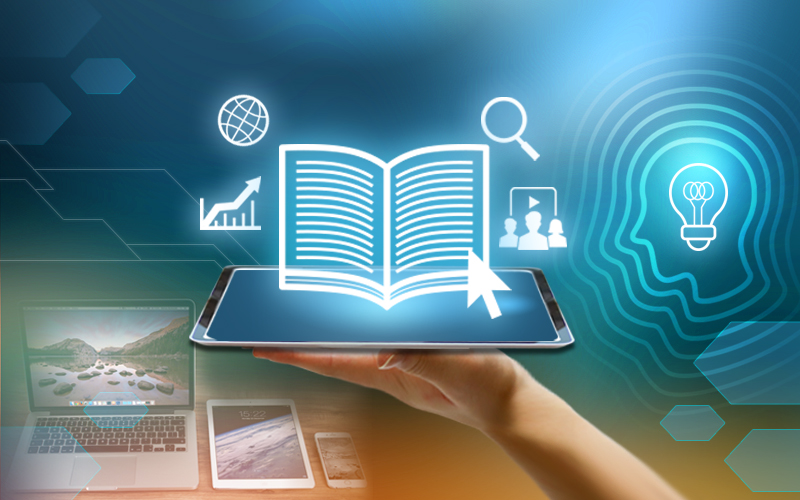 Here are some topics and information about E-learning:-
History
Advantages
Types
Disadvantages
Fun facts
1-Types
-Computer Managed Learning (CML)
(computers are used to manage and assess learning)
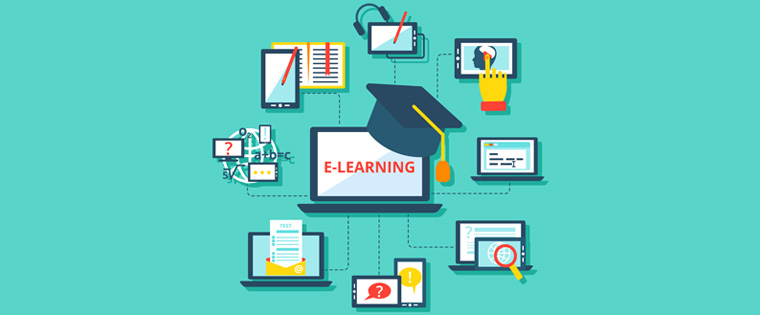 -Synchronous Online Learning
(is when group of students join and participate together from anywhere they are(meets))
-Interactive Online Learning
(allows senders to become receivers and vice versa, effectively enabling a two-way communication channel)(between teachers and student company managers and employees ect.)
2-History
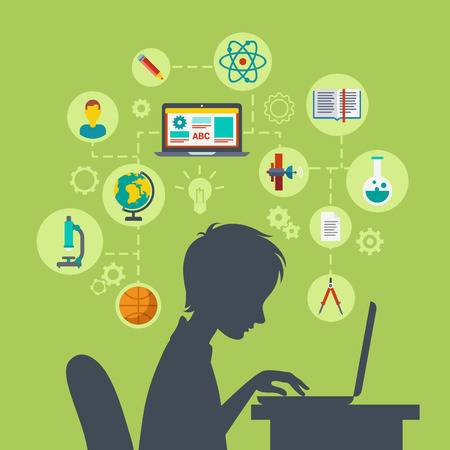 Online learning started in 1960 when Donald Bitzer, a laboratory assistant at the University of Illinois, created the very first e-learning system called the PLATO.
PLATO was the first generalized computer-assisted instruction system.
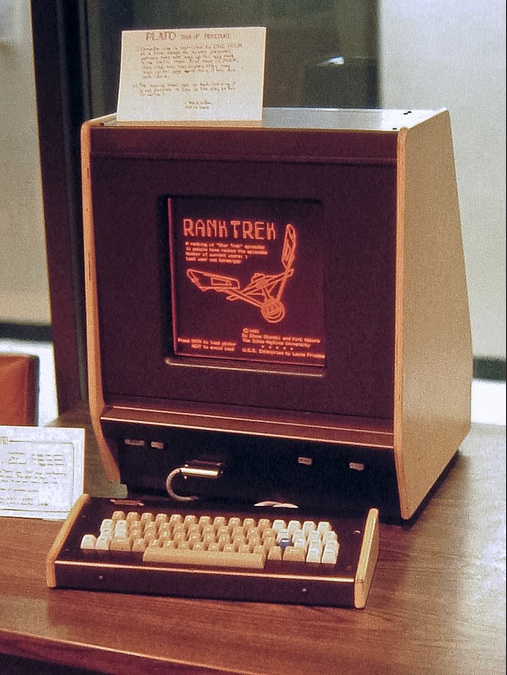 This Photo by Unknown author is licensed under CC BY-NC.
3-Advantages
You are able to link the various resources in several varying formats.
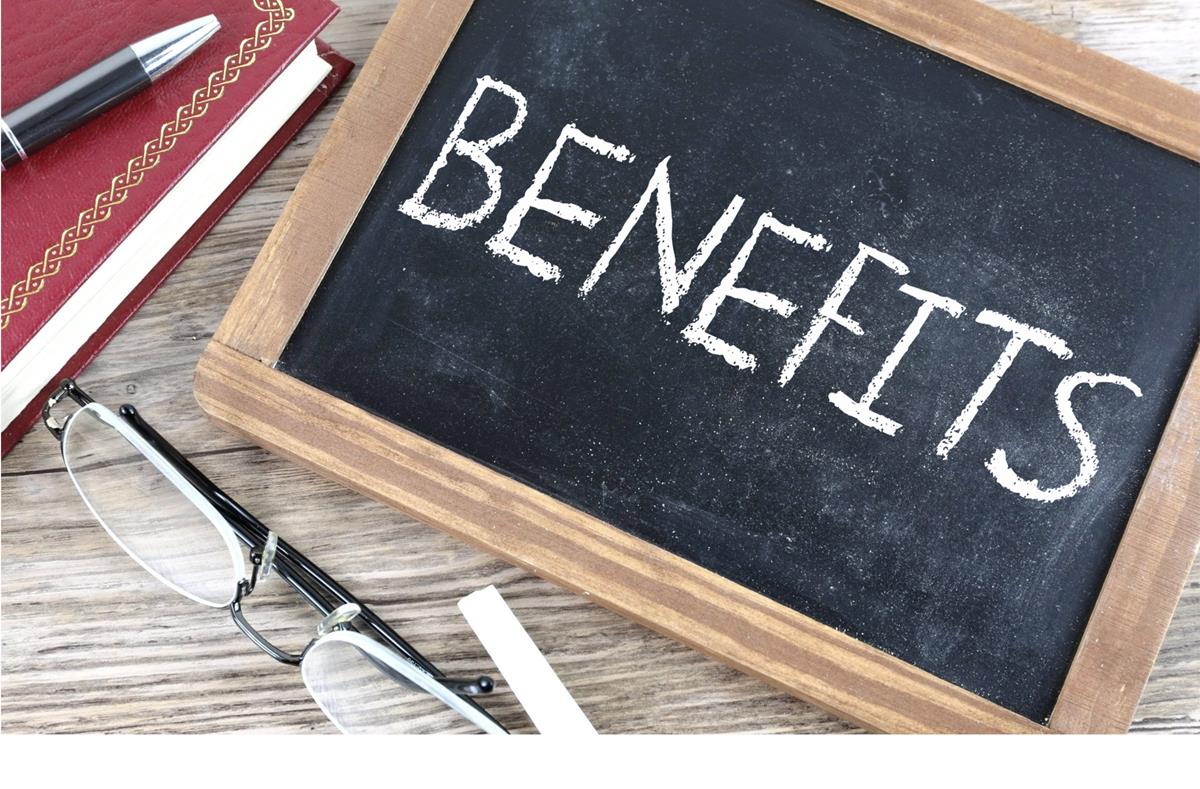 E-Learning is cost-effective
E-learning allows for customized learning environments
E-learning is time-efficient
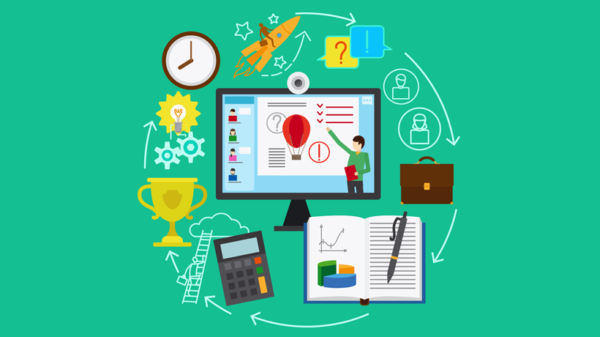 E-learning reduces the need for textbooks
E-learning could solve teacher scarcity
4- Disadvantages
E-Learning can cause social Isolation
Lack of communicational skill development
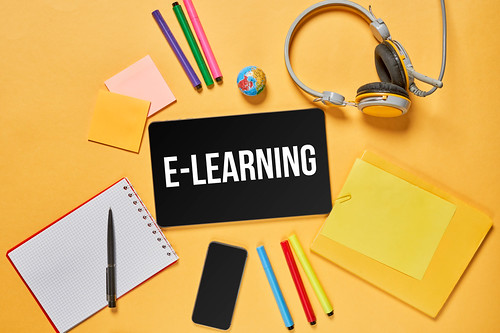 Cheating prevention during online assessments
Online instructors tend to focus on theory rather than practice
E-Learning lacks face-to-face communication
This Photo by Unknown author is licensed under CC BY.
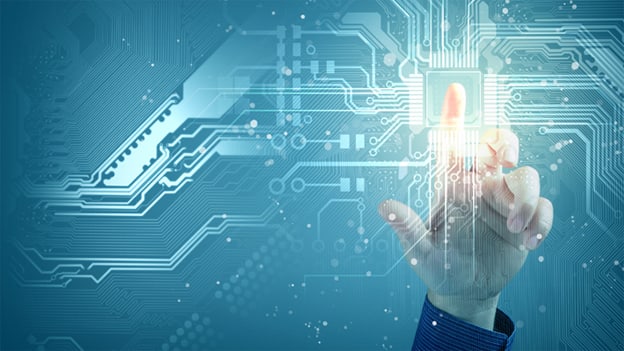 5-Fun Facts about E-Learning
E-learning takes 40% to 60% less employee time than traditional learning.
42% of companies saw increased revenue after implementing e-learning.
The E-Learning market is over 13 years old
This Photo by Unknown author is licensed under CC BY-SA-NC.
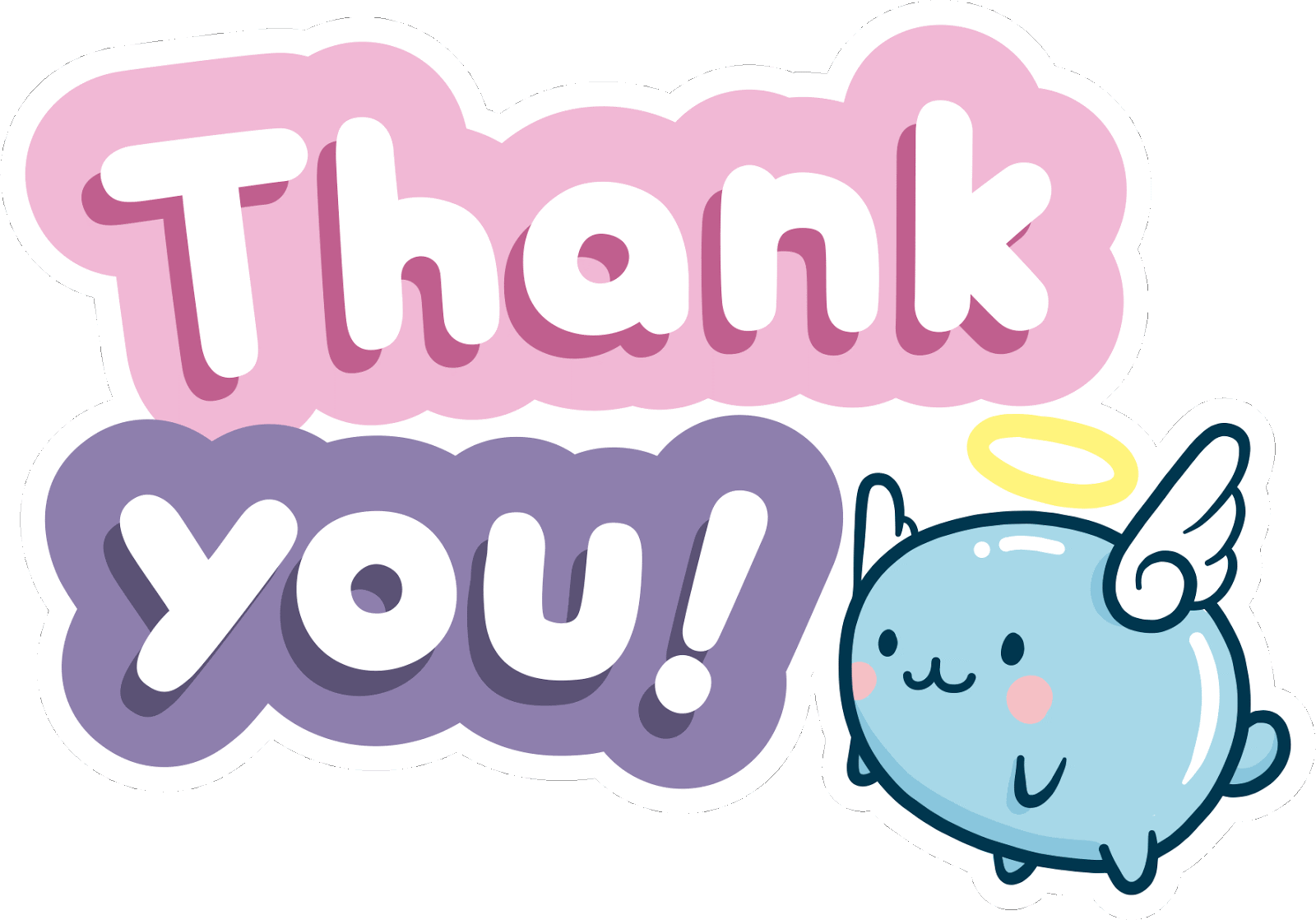 Thanks for watching !
This Photo by Unknown author is licensed under CC BY-NC-ND.
Refrences
What is the Definition of E-Learning? - E-Student
https://e-student.org/types-of-e-learning
e-student.org/history-of-e-learning/
10 Major Advantages of E-Learning - E-Student
10 Biggest Disadvantages of E-Learning - E-Student